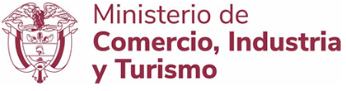 GUÍA TÉCNICA DE VALIDACIÓN DEL PROCESO DE LLENADO ASÉPTICO
Preparado y desarrollado por:
Q.F. Rosalba Alzate de Saldarriaga 
Q.F. Carlos Alberto Saldarriaga A.
Julio 21 de 2023
2
CONTENIDO
CONTENIDO
CONTENIDO
CONTENIDO
Guía Técnica de Validación del Proceso de Llenado Aséptico
7
Marco Normativo
8
9
10
Proceso aséptico
PREMISA
Un proceso aséptico,  cumple con todas las características y etapas de una fabricación estéril
11
Descripción de un Proceso Aséptico
PREREQUISITOS Y CALIFICACIÓN
13
GESTIÓN DE RIESGOS ICH Q9 – INFORME 47
14
Etapas de Validación del Proceso de Llenado aséptico
CRITERIO VALIDACIÓN DEL PROCESO POR LLENADO ASÉPTICO
Diagrama conceptual de validación de un Proceso Aséptico
Diagrama conceptual de validación de un Proceso Aséptico
Diagrama conceptual de validación de un Proceso Aséptico
Diagrama conceptual de validación de un Proceso Aséptico
Diagrama conceptual de validación de un Proceso Aséptico
Contenido Protocolo de Validación
22
Contenido Protocolo de Validación
23
INFORME FINAL
Reúnen las evidencias obtenidas durante el proceso de la simulación de llenado de medios
El informe detallado del inicio y el final de cada etapa, y  el concepto de cumplimiento de cada etapa.
El historial de los lotes (batch récords o paquete(s) técnico(s)),
La conciliación de las unidades envasadas (se incluyen las descartadas por defectos durante el proceso),
Número de unidades incubadas.
Registros continuos de monitoreo de la temperatura de incubación,
Datos primarios de los resultados de inspección a los 7 y a los 14 días.
24
INFORME FINAL
Certificados de esterilidad los materiales de partida que lo requieran ((Medio de cultivo, frascos goteros, tubos colapsibles, tapones, agrafes, 
Registros de despirogenización de los envases y/o materiales de vidrio que requieran. 
Registro las intervenciones rutinarias y no rutinarias con fecha, responsable, tiempo de ejecución y número de veces ejecutada.
Registros de los monitoreos microbiológicos de ambientes, superficies, personal.
Registros de conteo de partículas no viables en áreas Grado A y B.
Investigación de resultados fuera de especificación.
Referencia de desviaciones y acciones correctivas y preventivas (CAPA).
Análisis de resultados y Conclusiones.
25
Prueba de promoción del crecimiento de organismos aerobios, anaerobios y hongos
Instrucciones de las farmacopeas vigentes en Colombia,  en general indican:
Prueba de promoción del crecimiento de organismos aerobios, anaerobios y hongos
Instrucciones de las farmacopeas vigentes en Colombia,  en general indican:
Si es necesario utilizar un gas inerte para la simulación,  se debe garantizar la no inhibición microbiana
PROCEDIMIENTOS DE ENSAYO PARA LA VALIDACIÓN DEL LLENADO DE MEDIOS EN DIFERENTES FORMAS FARMACÉUTICAS
Las guías PIC, PAD y la presente guía detallan POS para cada forma farmacéutica.
La Pharmaceutical Inspection Cooperation Scheme (PIC/S). Validation of aseptic processes. PI 007 -6 [Internet]. Secretariat P, editor. PIC/S. PHARMACEUTICAL INSPECTION CONVENTION. PHARMACEUTICAL INSPECTION CO-OPERATION SCHEME; 2011 [citado 5 de marzo de 2023]. Disponible en: https://www.gmp-compliance.org/files/guidemgr/PI 007-6 Recommendation on Aseptic Processes.pdf
Parenteral Drug Association (PDA). Process Simulation for Aseptically Filled Products. Technical Report No. 22. (Revised 2011). 2011.
29
PROCEDIMIENTOS DE ENSAYO PARA LA VALIDACIÓN DEL LLENADO DE MEDIOS EN DIFERENTES FORMAS FARMACÉUTICAS
30
FORMA FARMACÉUTICA: SOLUCIONES
31
FORMA FARMACÉUTICA: SUSPENSION (antibióticos, vacunas y corticosteroides)
32
FORMA FARMACÉUTICA: POLVO
33
FORMA FARMACÉUTICA: POLVO
34
FORMA FARMACÉUTICA: SEMISOLIDOS (ungüentos, cremas, geles estériles)
35
FORMA FARMACÉUTICA: LIOFILIZADOS
La mayoría de los productos liofilizados son soluciones que son llenadas asépticamente y se transfieren al liofilizador para ser esterilizadas después del llenado
36
FORMA FARMACÉUTICA: LIOFILIZADOS
37
FORMA FARMACÉUTICA: LIOFILIZADOS
38
FORMA FARMACÉUTICA: LIOFILIZADOS CONSIDERACIONES ESPECIALES
39
FORMA FARMACÉUTICA: PRODUCTOS EN ENVASES FORMADOS POR SOPLADO /BLOW FILL SEAL
40
Desempeño de la Prueba de promoción
Instrucciones de las farmacopeas vigentes en Colombia,  en general indican:
VOLUMEN DE LLENADO
PREPARACIÓN Y EJECUCIÓN DE LA PRUEBA
Prueba de llenado aséptico o “Media Fill Test”
43
PREPARACIÓN Y EJECUCIÓN DE LA PRUEBA
UNIDADES A LLENAR SEGÚN TAMAÑO DE LOTE
44
PREPARACIÓN Y EJECUCIÓN DE LA PRUEBA
CONDICIONES DE INCUBACIÓN
45
PREPARACIÓN Y EJECUCIÓN DE LA PRUEBA
INSPECCIÓN Y LECTURA DEL ENSAYO
46
PREPARACIÓN Y EJECUCIÓN DE LA PRUEBA
FRECUENCIA DE ENSAYO
47
PREPARACIÓN Y EJECUCIÓN DE LA PRUEBA
INTERPRETACIÓN DE LOS DATOS
48
PREPARACIÓN Y EJECUCIÓN DE LA PRUEBA
SEGUIMIENTO DEL PERSONAL Y DEL MEDIO AMBIENTE
49
PREPARACIÓN Y EJECUCIÓN DE LA PRUEBA
FACTORES IMPORTANTES EN LA VALIDACIÓN DE LA FABRICACIÓN
50
PREPARACIÓN Y EJECUCIÓN DE LA PRUEBA
FACTORES IMPORTANTES EN LA VALIDACIÓN DE LA FABRICACIÓN
51
PREPARACIÓN Y EJECUCIÓN DE LA PRUEBA
REGISTRO DE LAS PRUEBAS Y OTRAS ACTIVIDADES
52
Guía Técnica de Validación del Proceso de Llenado Aséptico
Bibliografía
PIC/S. Validation of aseptic processes. PI 007 -6 [Internet]. Secretariat P, editor. PIC/S. Pharmaceutical Inspection Convention. Pharmaceutical Inspection CO-Operation Scheme; 2011 [citado 5 de marzo de 2023]. Disponible en: https://www.gmp-compliance.org/files/guidemgr/PI 007-6 Recommendation on Aseptic Processes.pdf
WHO. Annex 6. WHO good manufacturing practices for sterile pharmaceutical products. En: Forty-fifth report of the WHO Expert Committee on specifications for pharmaceutical preparations WHO TRS No 961
WHO. Annex 2. WHO good manufacturing practices for sterile pharmaceutical products. En: TRS 1044 - 56th report of the WHO Expert Committee on Specifications for Pharmaceutical Preparations [Internet]. Geneva: World Health Organization; 2022
53
Guía Técnica de Validación del Proceso de Llenado Aséptico
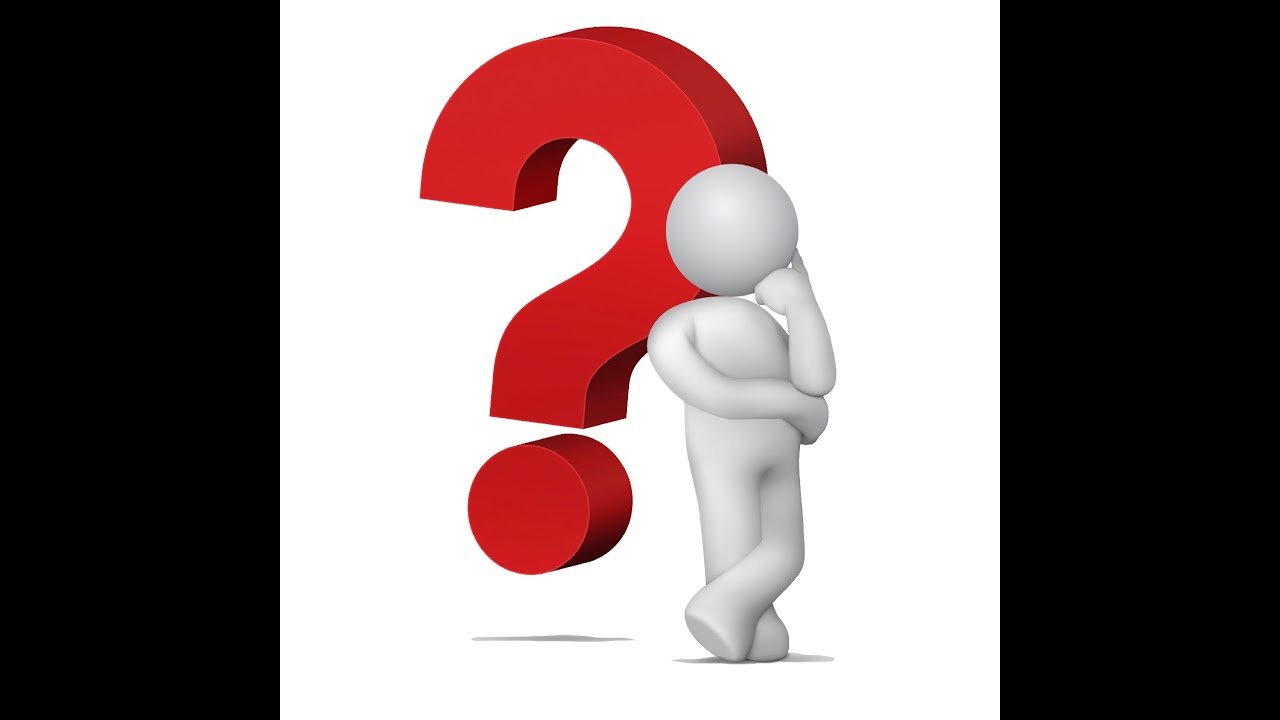 54
Gracias